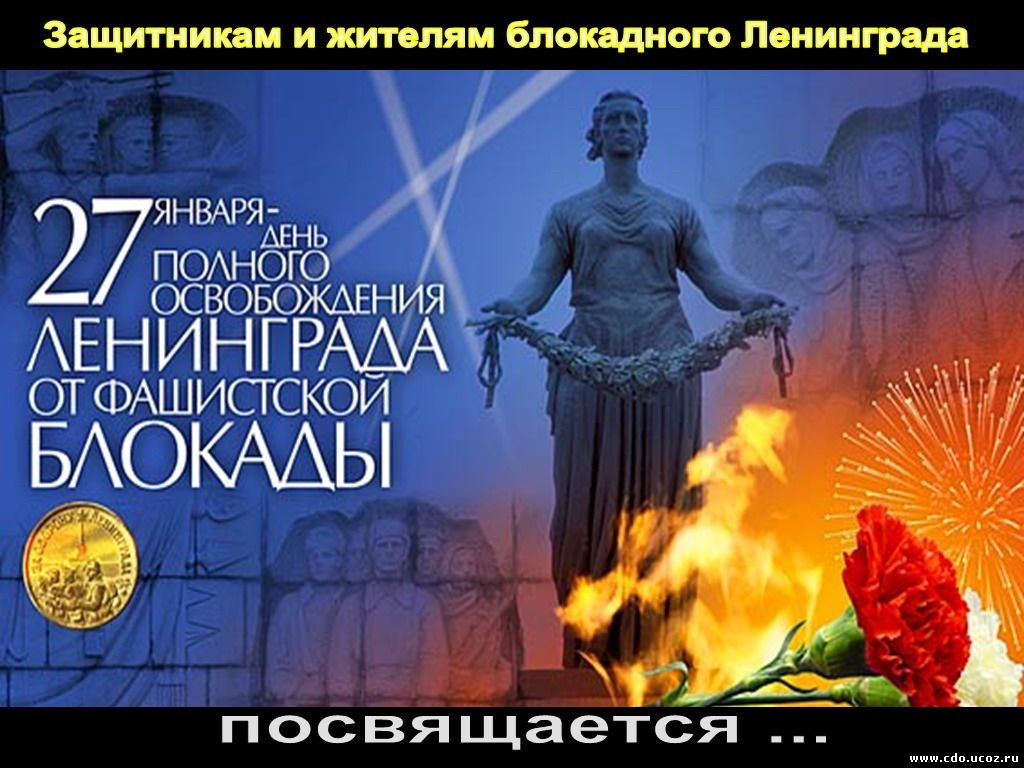 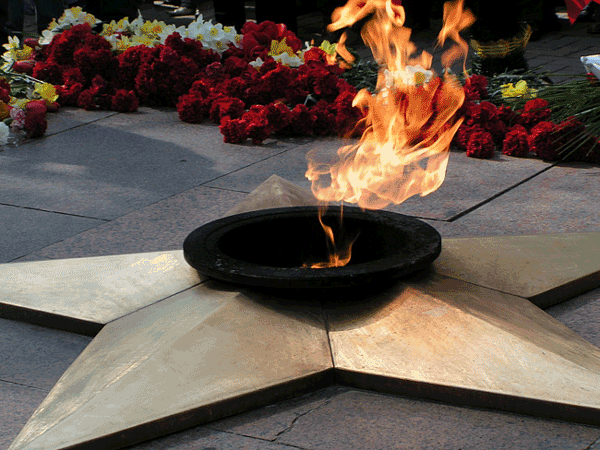 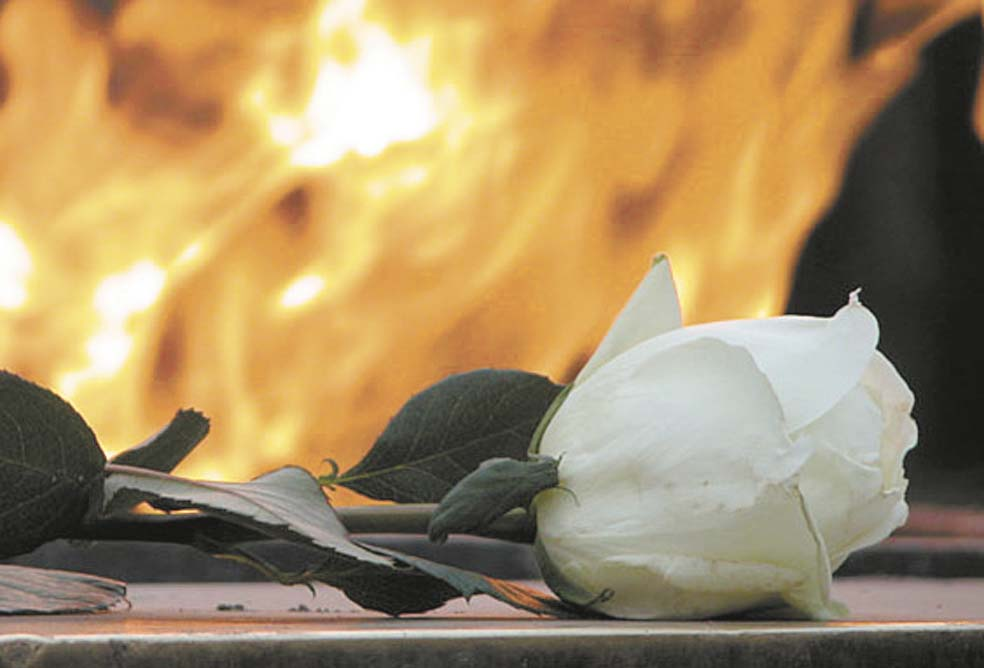 1418
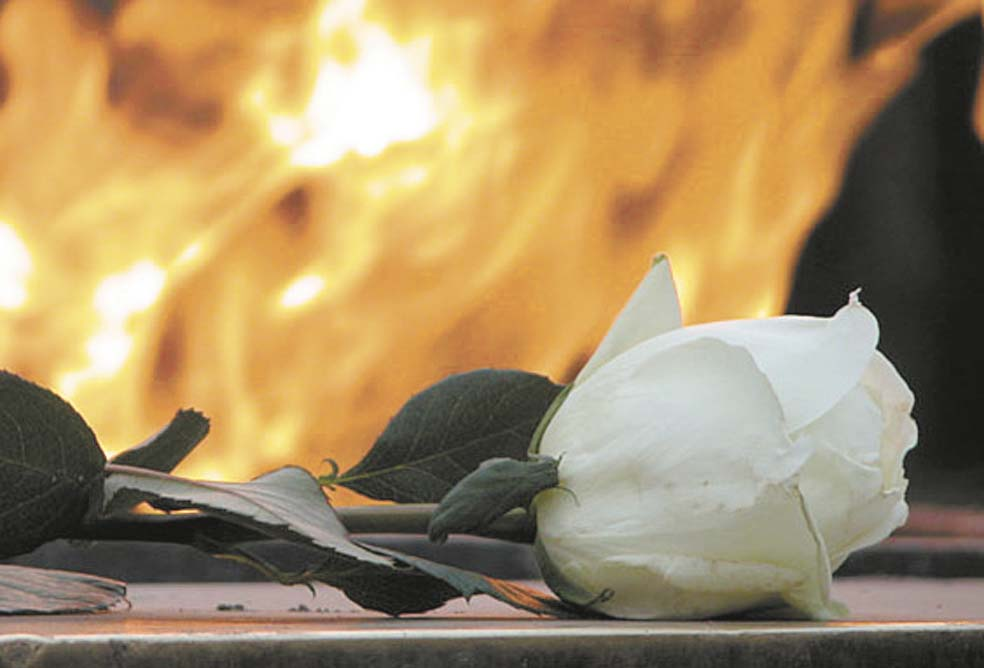 900
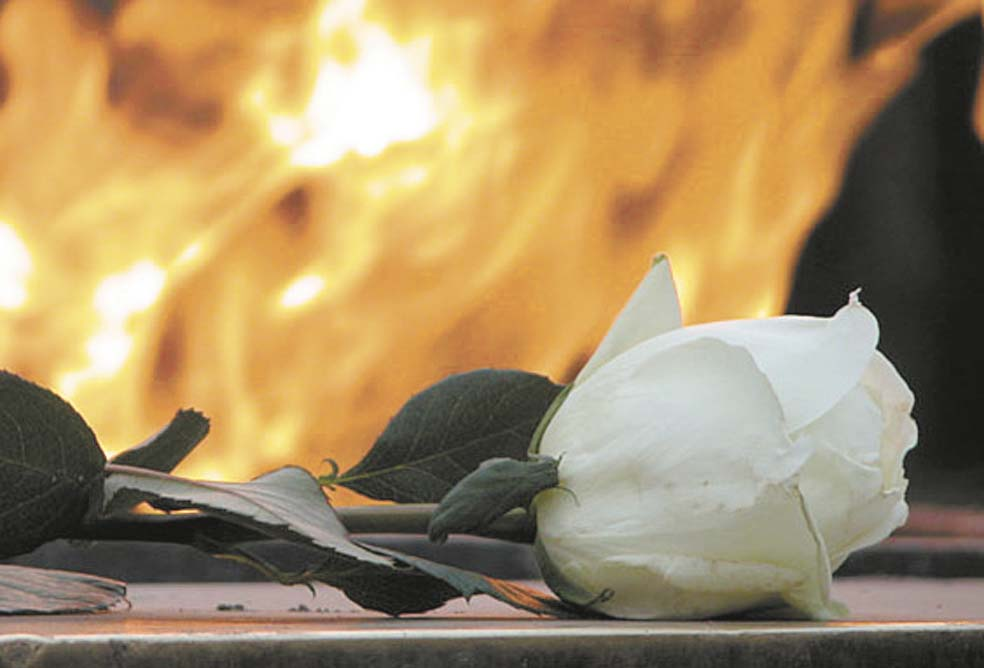 БЛОКАДА
Москва и Ленинград обрекались на полное уничтожение – вместе с жителями.
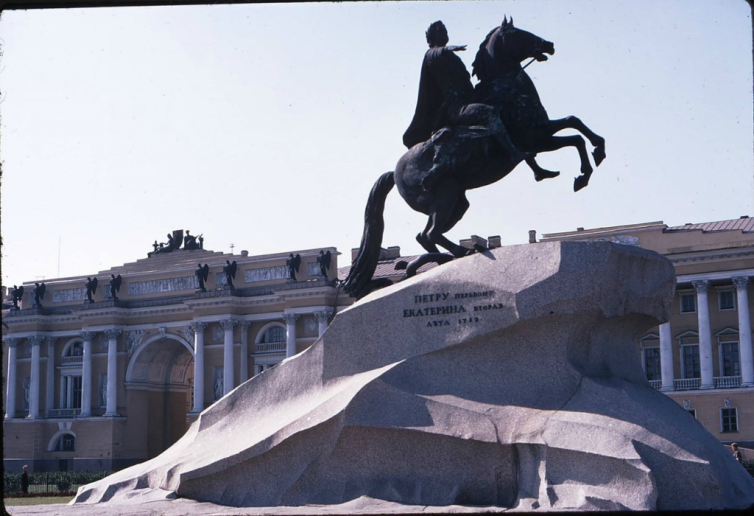 План Гитлера: «Разгромить русских как народ».
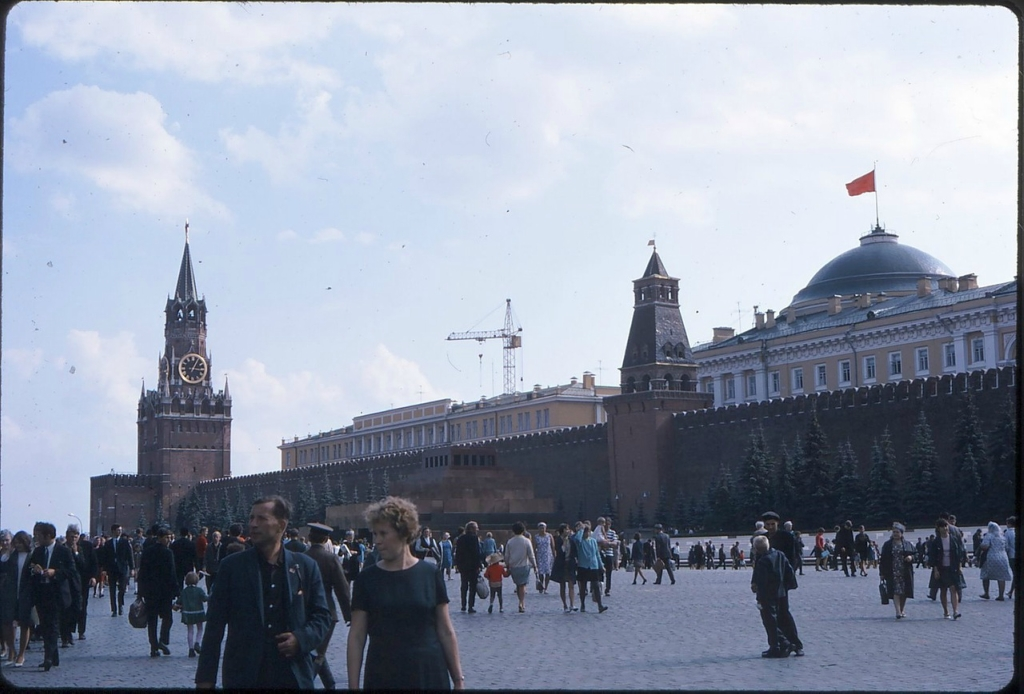 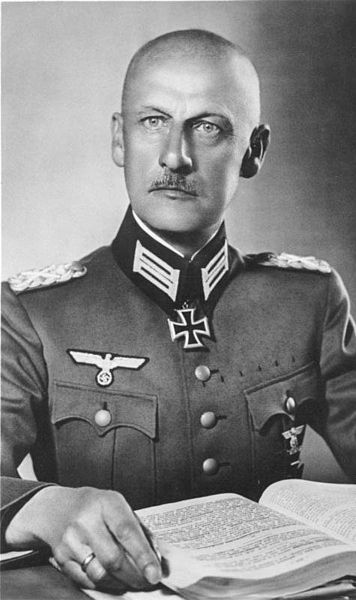 Генерал В. фон Лееб - командующий группой армией «Север»
Задача: штурмом овладеть Ленинградом, сравнять его землей и сделать необитаемым. 
Не удалось.
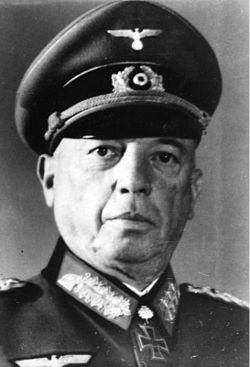 Генерал Г. фон Кюхлер –  командующий группой армией «Север» и руководил осадой Ленинграда
«Вряд ли в летописях истории войн найдется еще такой генерал, который умертвил столько людей мирных жителей, сколько это сделал Кюхлер»